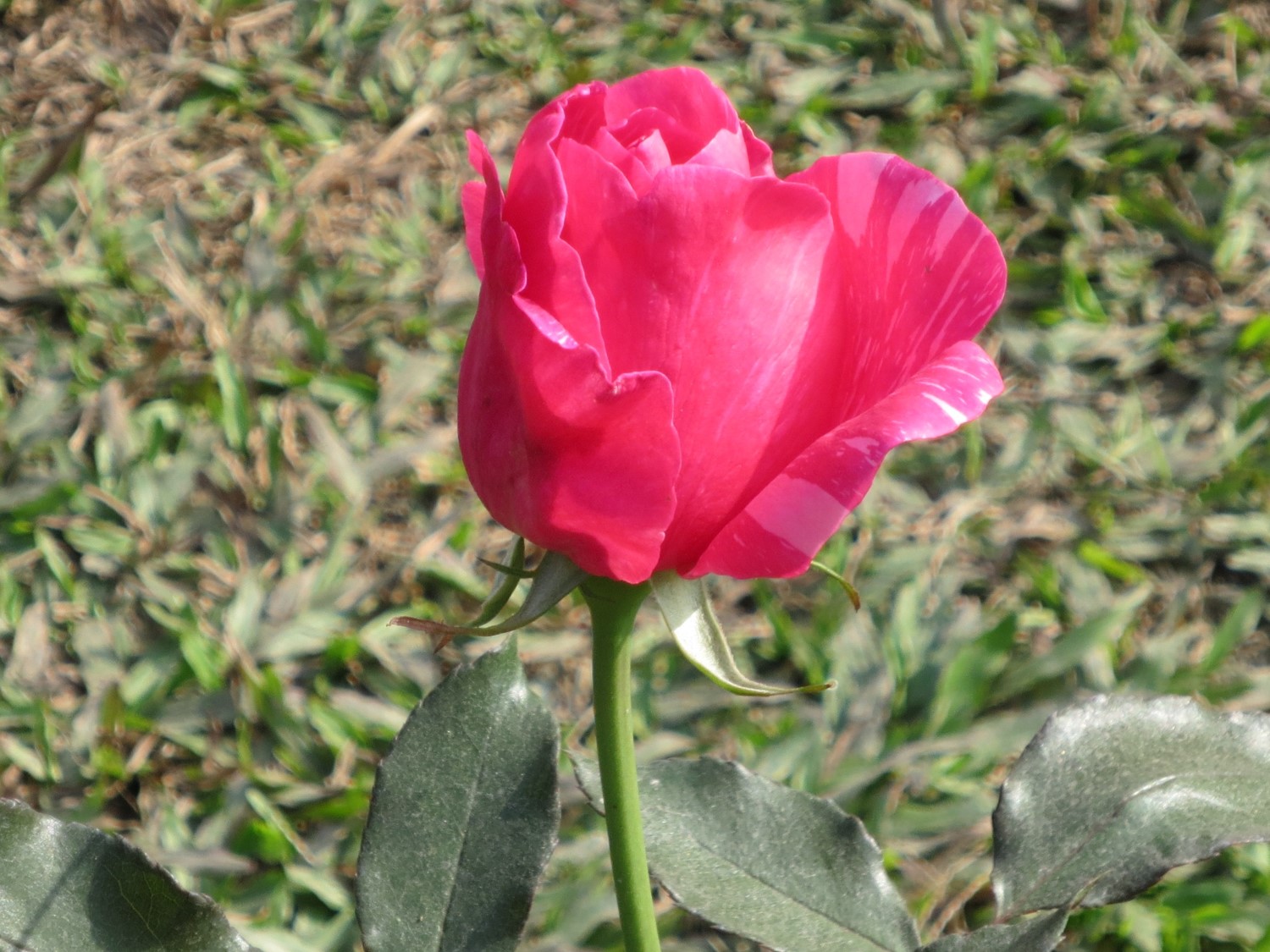 শুভ- সকাল
পরিচিতি
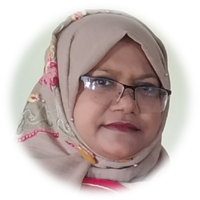 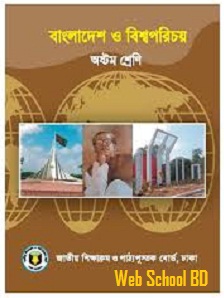 শ্রেনী: ৮ম 
বিষয়: বাংলাদেশ ও বিশ্বপরিচয়
অধ্যায়: চতুর্থ
সময়: ৪৫ মিনিট
তারিখ:
নাসিমা সুলতানা রুনা
সহকারী শিক্ষক
দুড়াকুটি উচ্চ বিদ্যালয়
লালমনিরহাট সদর
লালমনিরহাট
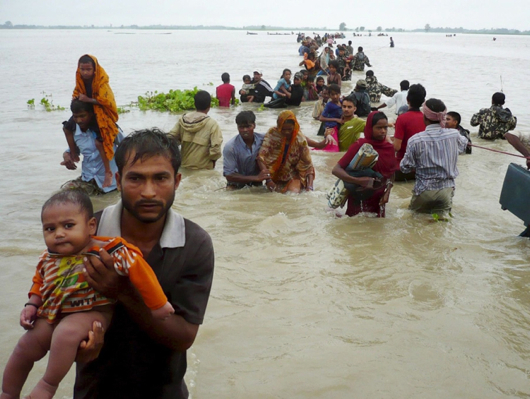 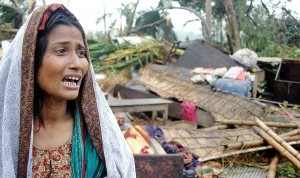 জলোচ্ছাস
গৃহ হারা মানুষ
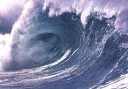 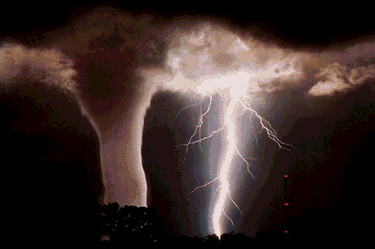 সুনামি
টর্র্নেডো
প্রাকৃতিক দূর্যোগ
শিখন ফল
দূর্যোগ-এর প্রকারভেদ লিখতে পারবে ।
দূর্যোগ প্রতিরোধের উপায় ব্যাখ্যা করতে পারবে ।
মনুষ্যসৃষ্ট দূর্যোগ-এর নাম লিখতে পারবে ।
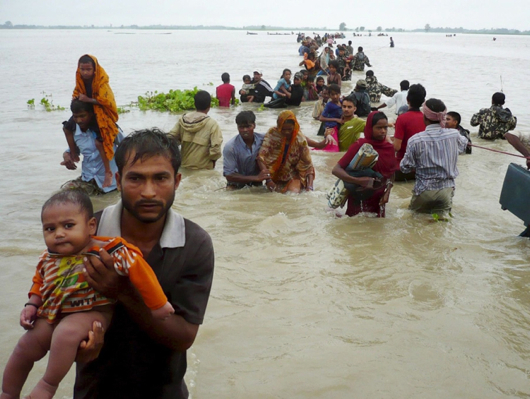 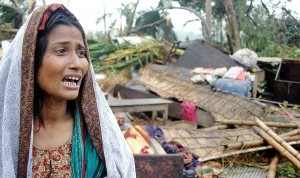 জলোচ্ছাস
গৃহ হারা মানুষ
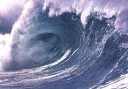 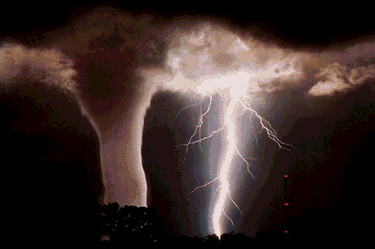 সুনামি
টর্র্নেডো
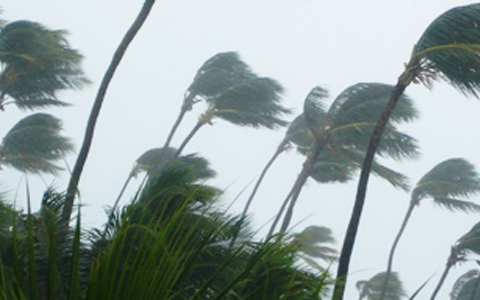 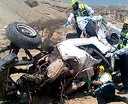 ঝড়
দূর্র্ঘটনা
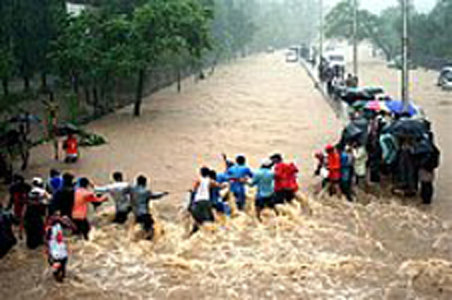 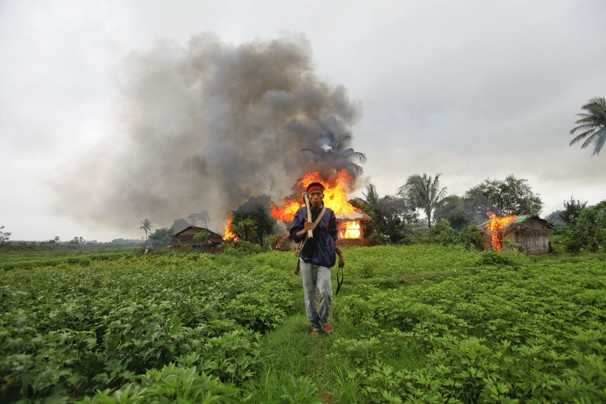 অগ্নিকান্ড
জলাবদ্ধ মানুষ
একক কাজ
৫টি দূর্যোগ-এর নাম লিখ ।
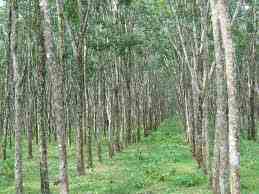 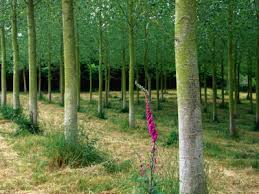 বনায়ন
বনায়ন
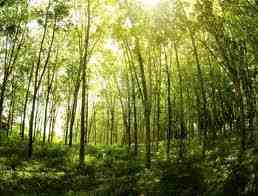 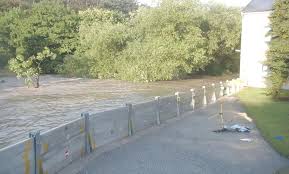 বনায়ন
বাঁধ
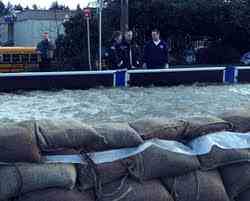 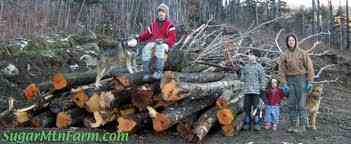 বৃক্ষ নিধন
বাঁধ
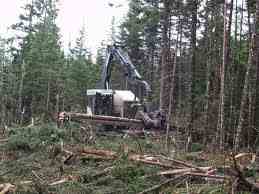 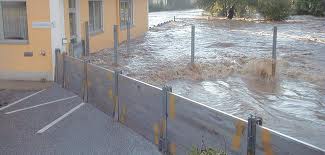 বাঁধ
বৃক্ষ নিধন
জোড়ায় কাজ
দূর্যোগ প্রতিরোধের ২ টি উপায় বল।
দলীয় কাজ
দূর্যোগ প্রতিরোধে বনায়নের ভূমিকা আলোচনা কর
মূল্যায়ন
দূর্যোগ কাকে বলে ?
দূর্যোগ প্রতিরোধের উপায় গুলো কি কি ?
দূর্যোগ কয় ধরনের হতে পারে ?
বাড়ির কাজ
জলোচ্ছাস প্রতিরোধে বাঁধের ভূমিকা আলোচনা কর ।
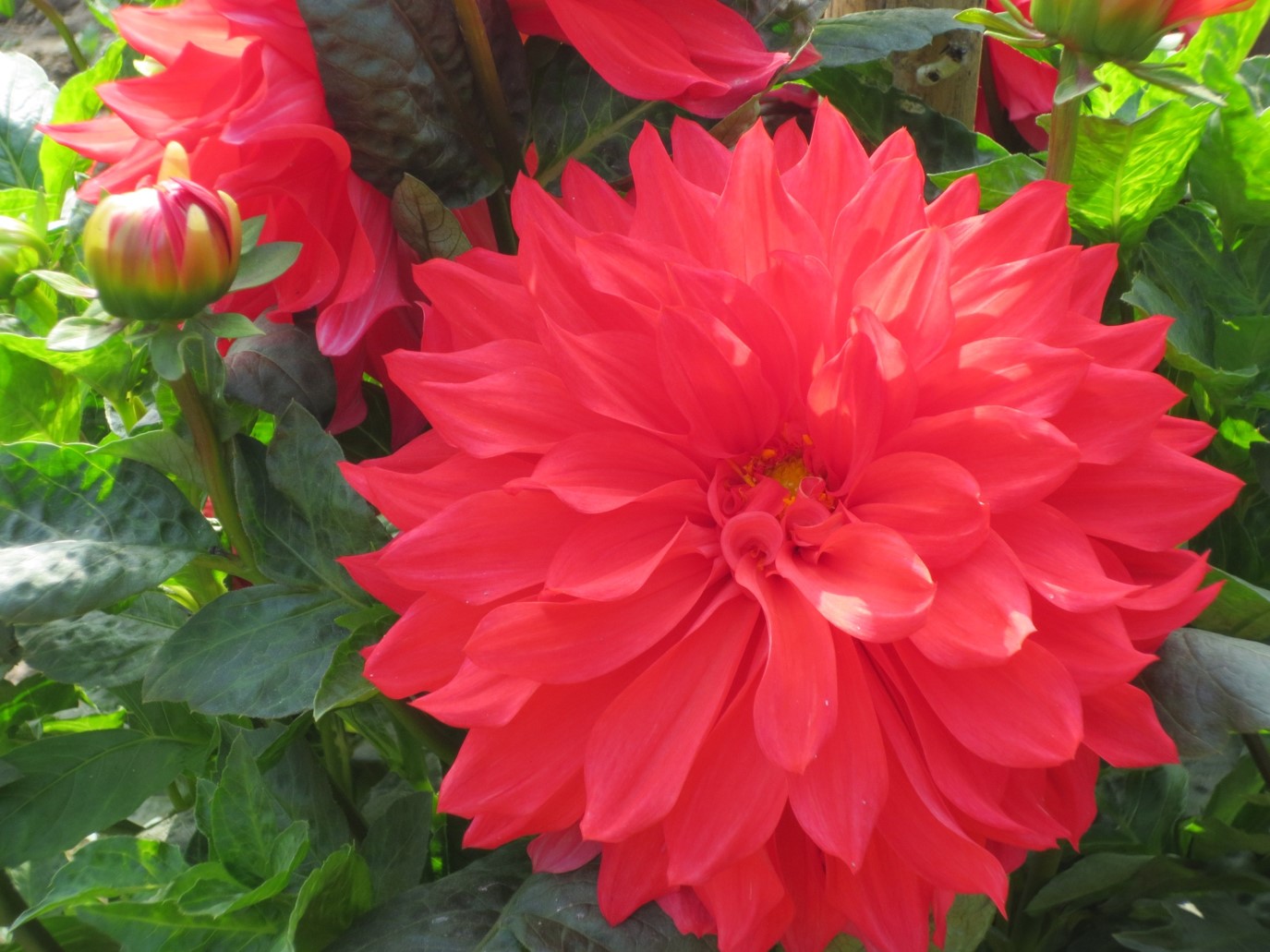 ধন্যবাদ